Maths
To compare different amounts of money

Independent task
Mrs Bramble & Miss Sidhu
‹#›
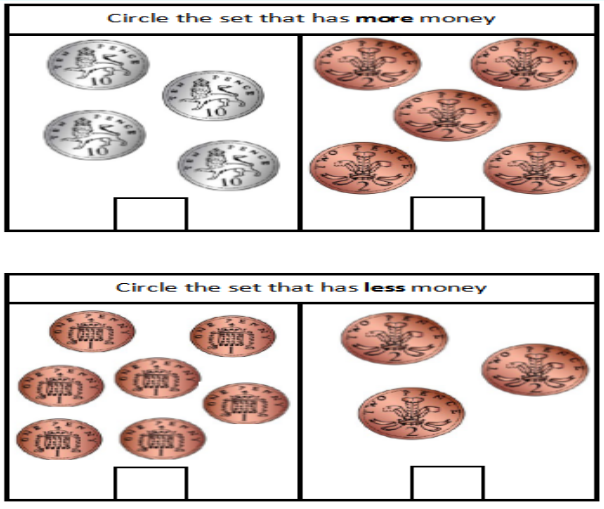 Independent Task 1
‹#›
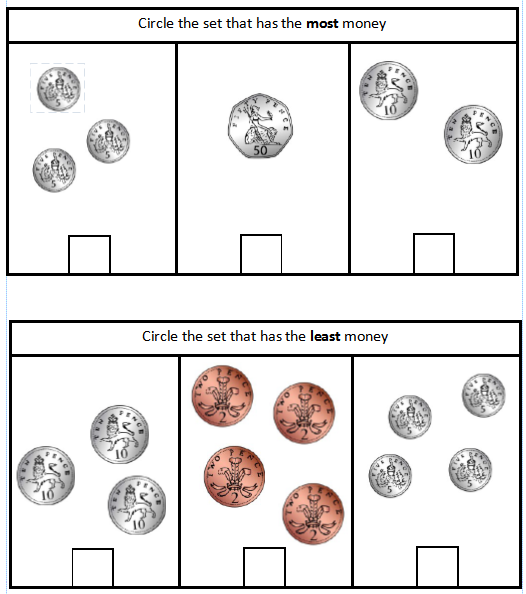 Independent Task 2
‹#›
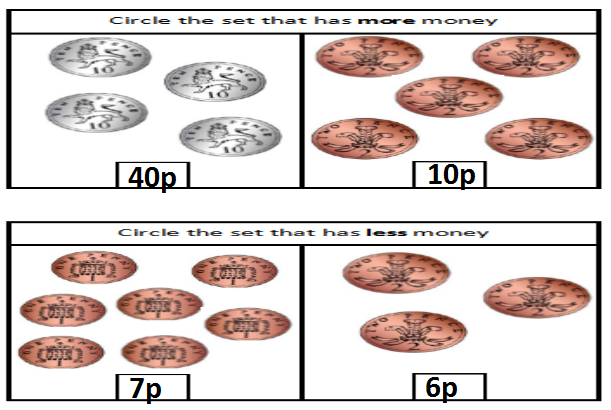 Answers
‹#›
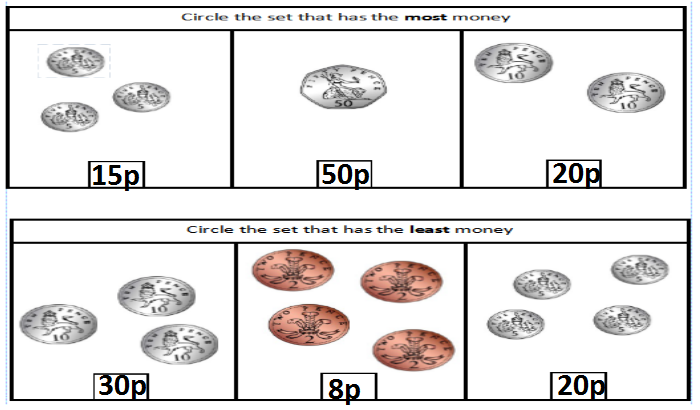 Answers
‹#›